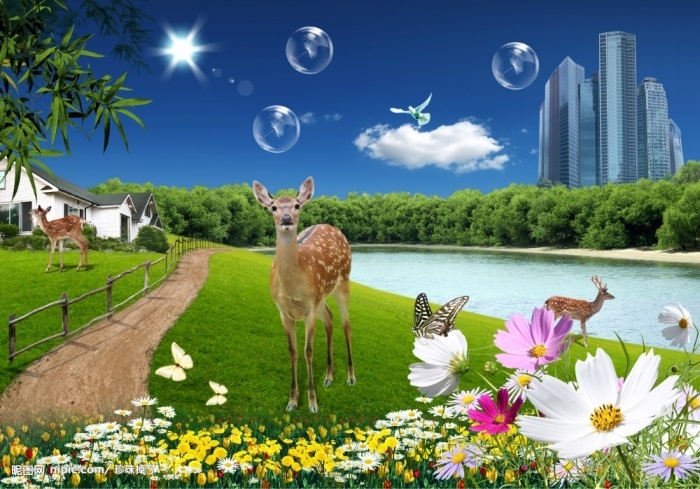 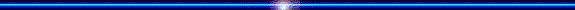 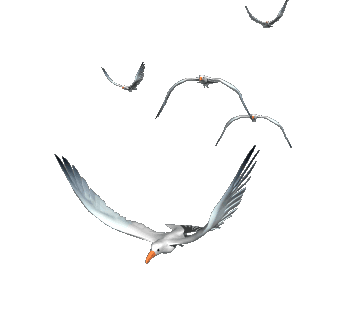 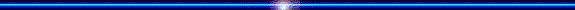 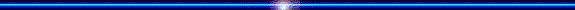 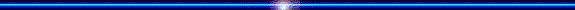 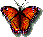 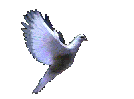 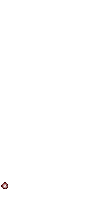 WELCOME TO OUR CLASS
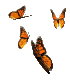 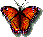 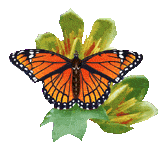 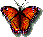 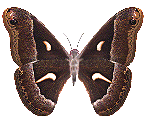 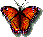 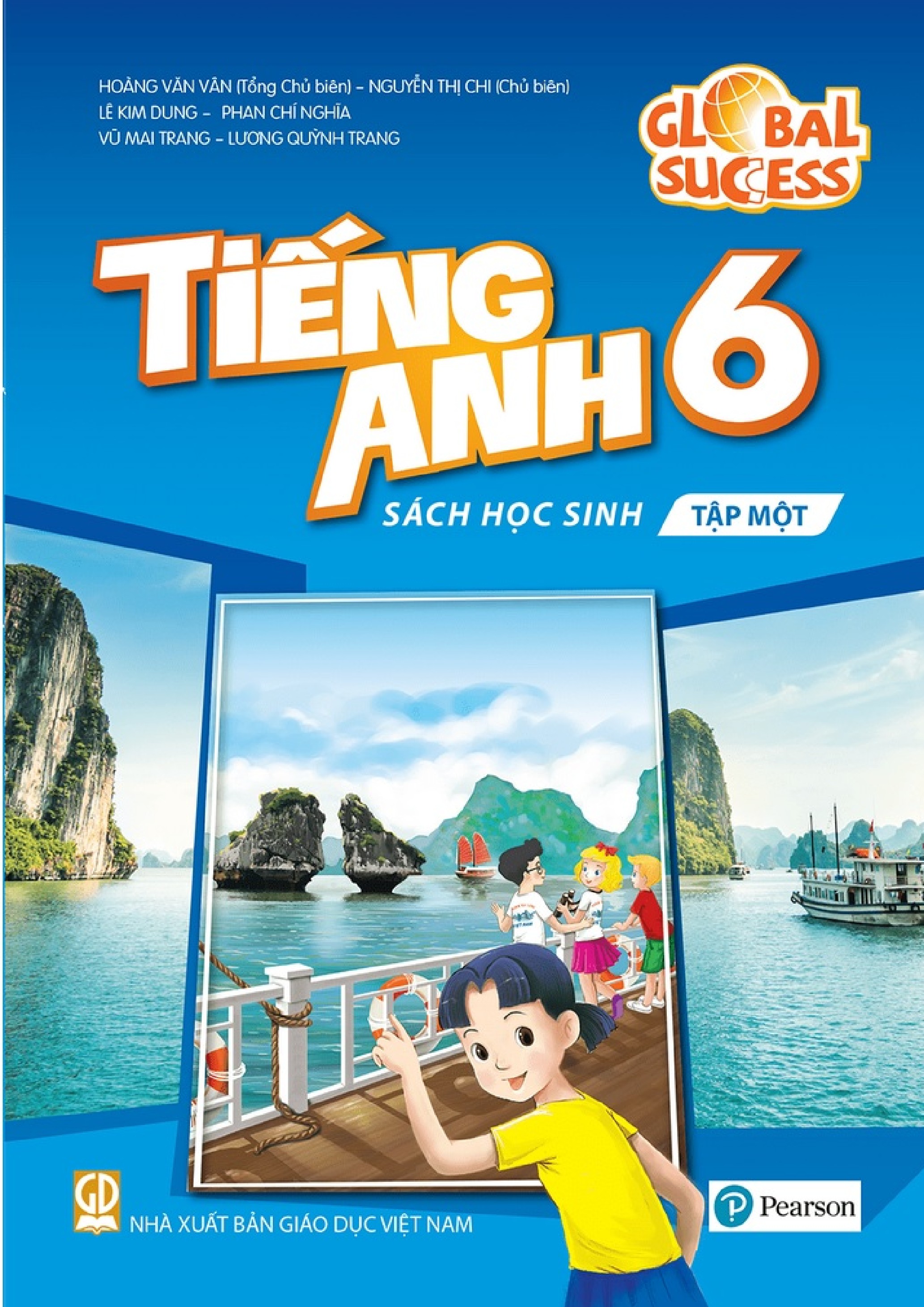 *   Game: Sentence puzzling
UNIT 1: MY NEW SCHOOL
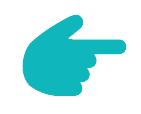 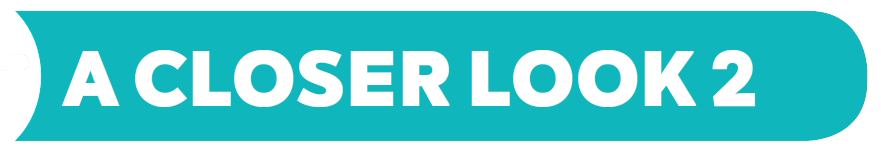 LESSON 3
Objectives: 
- use the present simple tense and adverbs of frequency
UNIT 1: MY NEW SCHOOL
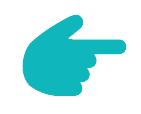 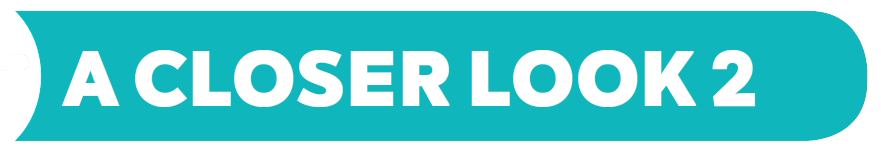 LESSON 3
* Grammar
+ The present simple: Thì hiện tại đơn
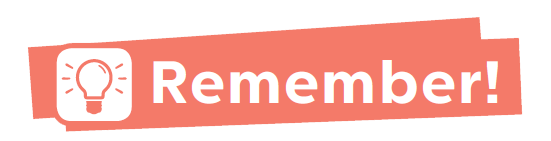 We use the present simple to talk about actions or events that often happen, or are fixed.
Example:
We usually go to school by bus.
I don’t like school lunch very much.
THE PRESENT SIMPLE
I. Cách dùng của thì hiện tại đơn
1. Diễn tả những hành động lặp đi lặp lại hay thói quen ở hiện tại
Ex : We go to the cinema every Sunday.  2. Miêu tả lịch trình hoặc chương trình (ngụ ý tương lai)
Ex:   Oh no! The train leaves at five.               The cartoon starts at 7:45 p.m.  
3. Miêu tả thực tế hoặc sự thực hiển nhiên
 Ex: She works as a nurse.     The sun rises in the east.  
4. Miêu tả các trạng thái, cảm xúc ở hiện tại 
Ex:I am hungry.  		I am not happy.
* Form:
V thêm s, es khi chủ ngữ số ít (he, she, it, Nam,…)
Thêm es đối với động từ tận cùng là o, s, ch, x ,sh
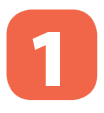 Choose the correct answer A, B, or C.
1.
We               new subjects for this school year.
A.
B.
C.
A.
B.
C.
A.
B.
C.
A.
B.
C.
A.
B.
C.
isn’t
are you
don’t have
have
has
having
cycling
cycle
cycles
not
doesn’t
do you
you
not has
doesn’t have
2.
Duy              to school every day.
I live near here. Where                live?
My friend has a sister, but she                  a brother.
4.
5.
My new school                in the centre of the village.
3.
Grammar
The present simple
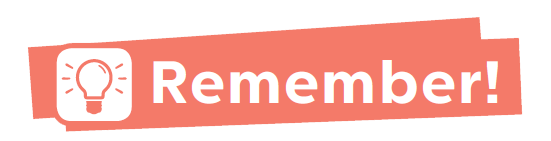 The present simple verbs with he / she / it need an s / es.
II Đuôi s/ es của động từ trong thì hiện tại đơn.
1. Quy tắc thêm đuôi s/ es
- Động từ không có dấu hiệu đặc biệt: Thêm -s vào sau động từ           Ví dụ: get - gets, take - takes
- Động từ kết thúc bằng các chữ cái -ss, -sh, -ch, -x, -o: Thêm -es        Ví dụ: miss - misses, wash - washes, watch - watches, mix - mixes, do - does
- Động từ kết thúc bằng một phụ âm và -y: Bỏ -y và thêm -ies       Ví dụ: study - studies
- Động từ kết thúc bằng một nguyên âm và -y: Thêm -s vào sau động từ         Ví dụ: play – plays
2. Cách phát âm đuôi s và es
	- Phát âm là /s/ khi âm tận cùng của động từ nguyên thể là /p/, /t/, /k/, /f/Ví dụ: stops , spots , looks  , laughs 
	- Phát âm là /ɪz/ khi âm tận cùng của động từ nguyên thể là /s/, /z/, /ʃ/, /tʃ/, /dʒ/Ví dụ: misses  , rises  , washes , watches  , judges 
	- Phát âm là /z/ khi âm tận cùng của động từ nguyên thể là các âm còn lạiVí dụ: cleans , plays  , clears  , rides  , comes
Miss Nguyet is interviewing Duy for the school newsletter. Write the correct form of the verbs.
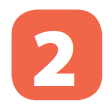 Miss Nguyet: Tell us about your new school, Duy.
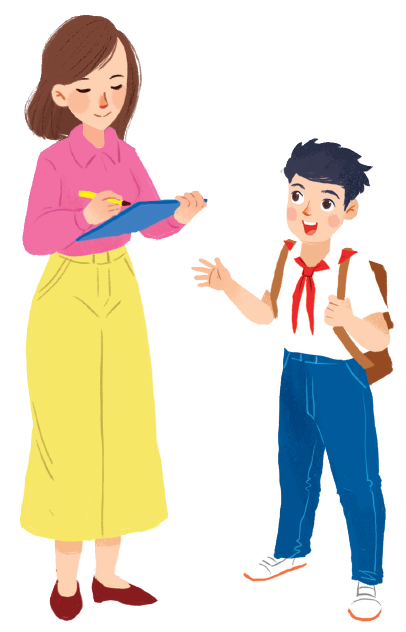 has
Duy:  Sure! My school (1.have)            a large playground.
have
Do
Mis Nguyet:           you (2. have)           any new friends?
like
Duy:  Yes. And I (3. like)           my new friends, Vy and Phong.
walk
Does
Mis Nguyet:           Vy (4. walk)           to school with you?
ride
Duy:  Well, we often (5. ride)          our bicycles to school.
Mis Nguyet: What time do you go home?
Duy:  I (6. go)           home at 4 p.m. every day.
go
Mis Nguyet: Thank you!
Grammar
+ Adverbs of frequency : (trạng từ chỉ tần suất)
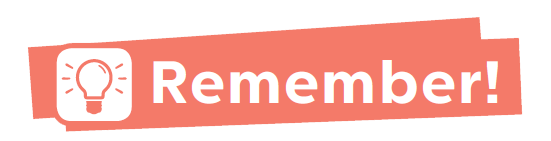 We use adverbs of frequency to show how often something happens. 
We often use them with the present simple. 
We usually place the adverb of frequency before the main verb.
Example:
Tom usually  takes the bus to school.
They don’t often go to the cinema.
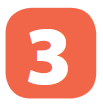 Fill the blanks with usually, sometimes or never.
1.
Always : luôn luôn
Usually : thường xuyên
2.
Sometimes: thỉnh thoảng
3.
4.
rarely: hiếm khi
Never : không bao giờ
5.
1.
always
Write a sentence with one of these adverbs.
2.
usually
3.
sometimes
4.
rarely
1. I always do my homework after school
5.
never
2. He usually watches  TV in the morning
3.  My mother sometimes drinks coffee with her  friends on the weekend.
4. My father  rarely goes  shopping with my mother .
5. I never go swimming in winter
Choose the correct answer A or B to complete each sentence.
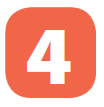 1.
I           late on Saturdays.
A.
B.
A.
B.
A.
B.
A.
B.
A.
B.
get up usually
Often do you travel
you usually
usually get up
rarely goes
goes rarely
Do you often travel
Usually does Susan listen to
does Susan usually listen to?
do you usually
2.
My mum           to work late.
What kind of music          ?
When           go on holiday each year?
4.
5.
at weekends?
3.
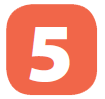 Make questions.
1.
you / often / ride your bicycle / to school
Do you often ride your bicycle to school?
2.
you / sometimes / study / in the school libraby
Do you sometimes study in the school library?
your friends / always / go to school / with you
4.
Do you like your new school?
you / like / your new school
3.
Do your friends always go to school with you?
you / usually / do homework / after school
5.
Do you usually do homework after school?
Wrap up
(?) What have we learnt today?
the present simple tense: 
	+ the form ( verbs and tobe)
	+ the use ( regular actions, facts, truth, 					timetable/schedule) 
adverbs of frequency: always, usually, often, sometimes, rarely, never
Homework
-Do exercise in workbook
-prepare communication
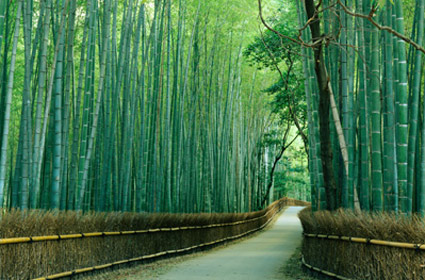 THANKS FOR YOUR ATTENTION!
Goodbye!
See you again!